Nursing Care of the client with a Cerebral Vascular Accident(acute phase)NURS 2830 - Week 1
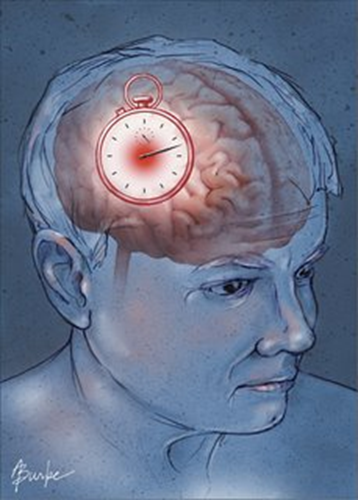 C. Walker Winter 2019Adapted from K. McLaughlin 2016 and P. Nicol 2018
Concepts
Loss
Grief
Loneliness
Isolation
Collaboration
Providing a safe environment
Learning Outcomes
Identify the related concepts of loss, isolation, and grief with CVA management
The acute management for a client with CVA
The rehabilitation nursing management for a client with CVA
The psychosocial impact of a CVA on the client and family
Cerebral vascular accident (CVA)
What is a CVA?

Typified by rapidly developing signs of focal or global disturbance of cerebral function lasting more than 24 hours or leading to death
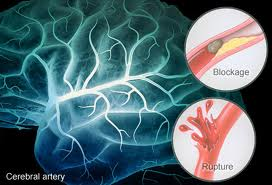 Ischemic CVA’s
Embolic
Thrombotic
Caused by a blood clot or plaque debris elsewhere in the body which travels to the brain
Caused by a blood clot that  develops in the arteries in the brain
Hemorrhagic CVAs
Intracerebral
Subarachnoid
Recurrent CVAs
The risk is greatest right after a CVA and decreases over time
Occur in about 25% of CVA patients within 5 years
3% of CVA patients have a second CVA within 30 days of their first CVA
1/3 of CVA patients have a second CVA within 2 years of their first CVA
The likelihood of severe disability and death increases with each recurrent CVA
                             								 (The John Hopkins University, n.d.)
Canadian Stroke facts
Annually, 62,000 Canadians are treated in hospital for stroke or TIAs
For every 1 stroke that is symptomatic, there are 9 that are “silent” 
Stroke is a leading cause of adult disability in Canada
Annual cost of stroke is 3.6 billion dollars
		        								  (Heart and Stroke foundation, 2015)
Risk Factors
MODIFIABLE
NON-MODIFIABLE
[Speaker Notes: Nine in ten Canadians (24 million) have at least one risk factor for heart disease and stroke.]
Hypertension
Most important and well-documented risk factor to prevent stroke occurrence

Promotes formation of Atherosclerosis plaques

Five million Canadians have diagnosed hypertension 

Only 21% of Canadians know hypertension is a strong risk factor 

Often inadequately diagnosed and undertreated, despite it is the most treatable risk factor
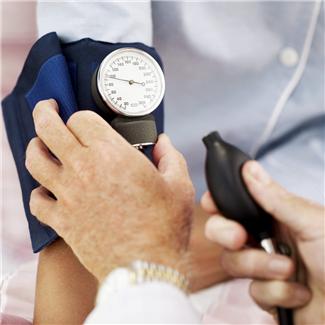 Diabetes
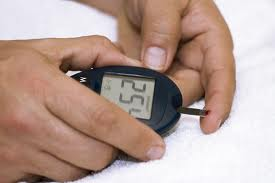 Major risk factor for ischemic CVA 

If diabetic …  double the risk of CVA
CVA: Clinical Manifestations
Sensory and Motor Functioning
	- Will become impaired or lost 
	- Depends on location and extent in the brain

Due to the complexity of the brain, many body functions can be impacted due to CVA:
Acute Care management Goals
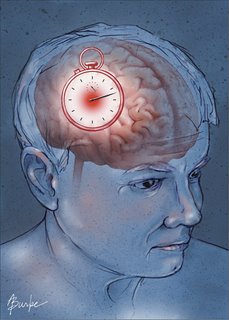 Nursing Assessment: Cincinnati Stroke Scale
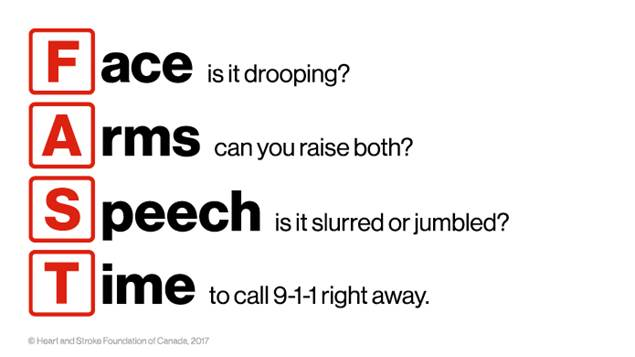 Facial droop
“Smile and show me 
your teeth”
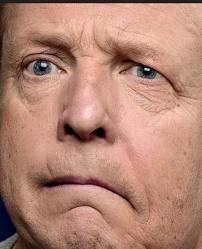 [Speaker Notes: http://www.CVAcenter.org/Trials/scales/cincinnati.html]
Arm drift
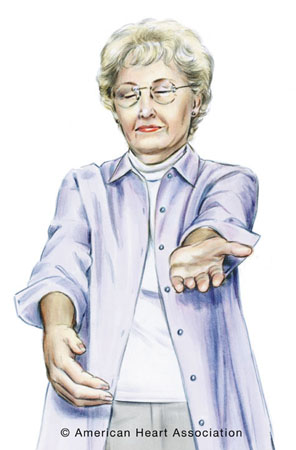 “Put your arms out in front of you, close your eyes and turn your palms up the ceiling”
Arm drift
Abnormal speech
Have client repeat a common phrase…
“You can’t teach an old dog new tricks” or the alphabet


Is their speech slurred or gargled?
Are they unable to speak?
Do they use the wrong words?
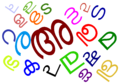 CVA: Nursing Intervention
What are the next steps?
Diagnostics
CT Scan Head Non-Contrast
Blood glucose (capillary)
CBC, INR, PTT, Troponin,
Na, K, Cl, CO2, E4
Cr, BUN, Random glucose
12-lead ECG
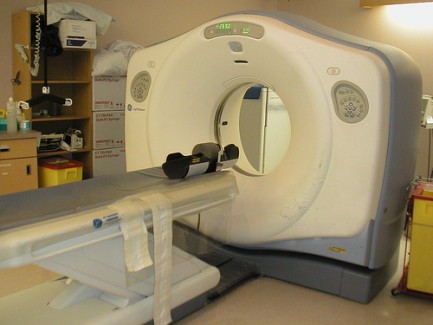 CVA: Nursing Interventions
Initiate IV access and/or IV therapy as per physician’s order

Client NPO

Maintain oxygen levels greater than 92%

Consider higher level of care? Is client eligible for thrombolysis
CVA: Monitoring And Assessment
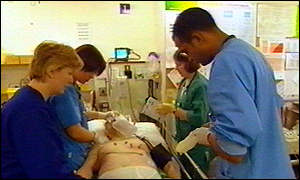 Vital signs q1H

Neuro vital signs q4H

Toronto Bedside Swallowing Screen Test
Hot CVA Definition
Less than 3.5 hours since onset of symptoms

Significant deficit 
- Aphasia, hemiparesis, ataxia, neglect

Family or client can provide medical history

No contraindication to Alteplase/tPA (clot busting drug)
Surgical therapy
Ischemic	
Surgery vs. Thrombolysis
1st Line Therapy
Hemorrhagic	
Evacuation of aneurysm
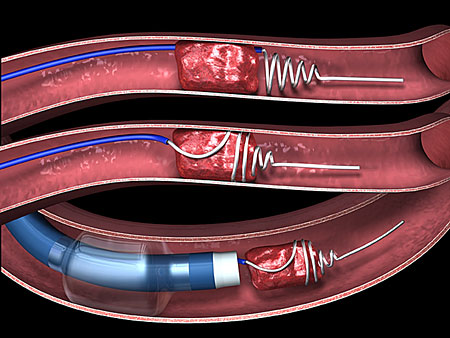 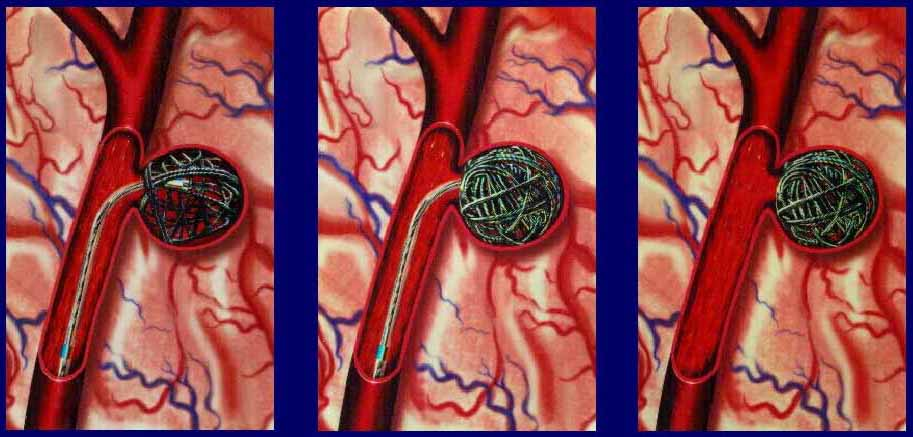 Ischemic CVA: Thrombolysis
A diagnosis for ischemic stroke is required

Time frame is within 4.5 hours from symptom onset to fibrinolytic therapy

No contraindications from fibrinolytic are present
Alteplase: Absolute contraindications
Presence of cerebral hemorrhage or symptoms of subarachnoid bleed
BP > 185/110 despite 2 attempts to lower
Stroke/head injury within previous 3 months
Elevated INR or PTT
New oral anticoagulant use within 48 hours (Rivaroxaban, Apixaban, etc.)
Presence of active bleeding or trauma
Alteplase: relative contraindications
Pregnancy
Past Hx of MI
Witnessed seizure with residual neurological impairment
Major surgery/trauma within 14 days previous
GI or urinary tract hemorrhage within 21 days
Ischemic CVA: Ongoing Intervention
ASA therapy with 48 hours of CVA onset
VTE prophylaxis
Antiplatelet therapy prior to discharge
Lipid-lowering therapy (statin medication)
BP reduction
Education toward lifestyle changes
	-Smoking cessation, physical activity, weight reduction
Blood Pressure Management: Acute Phase CVA
Ischemic CVA TREATED with Alteplase: 
	Target BP limit is 185/110 for 24 hours post treatment

Ischemic CVA NOT TREATED with Alteplase: 
	Target BP limit is 220/120

Hemorrhagic CVA: 
	Target BP limit is 180/100
References
Caplan, L.R. (2017). Overview of the evaluation of stroke. In S. Kasner & J. Dashe (Eds.), UptoDate. Waltham, Mass: UptoDate. Retrieved from www.uptodate.com

Fillho, J.O., & Mullen, M.T. (2017). Initial assessment and management of acute stroke. In S. Kasner & J. Dashe (Eds.), UptoDate. Waltham, Mass: UptoDate. Retrieved from www.uptodate.com 

Government of Canada. (2016). Stroke in Canada. Retrieved from https://www.canada.ca/en/public-health/services/publications/diseases-conditions/stroke-in-canada.html 

Heart and Stroke Foundation. (2015). Canadian stroke best practice recommendations. Retrieved from http://www.strokebestpractices.ca/wp-content/uploads/2010/10/CSBPR-2014_SoS-Recognition-Module-EN_Feb26-FINAL1.pdf
 
Interior Health Authority. (2013). Stroke/TIA ED diagnostics. 

Interior Health Authority. (2015). Stroke/TIA admission.

Lewis, S. M., Dirksen, S.R., Heitkemper, M. M., Bucher, L. & Camera, I.M. (Eds.). (2014). 
Medical-surgical nursing in Canada: Assessment and Management of Clinical Problems (3rd ed.). Toronto, ON: Elsevier.